HISTORICKY PRVÚ MEDAILU NA 1. EURÓPSKYCH HRÁCH ZÍSKAL ZÁPASNÍK ISTVÁN LÉVAI
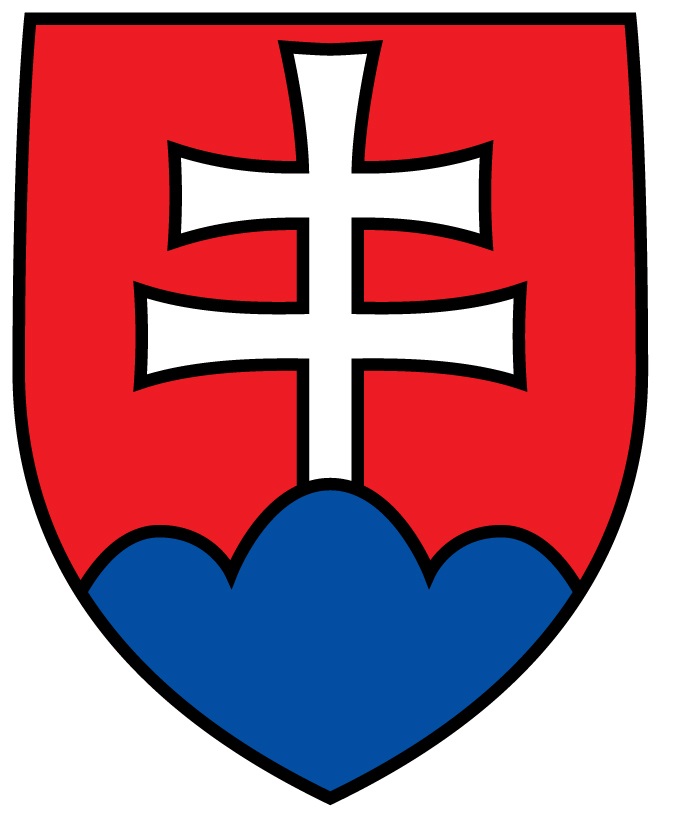 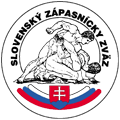 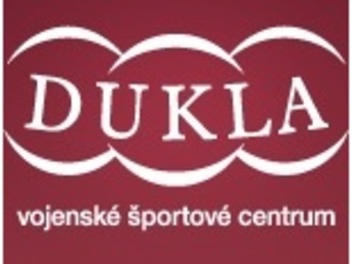 DOSIAHNUTÉ VÝSLEDKY:
ME-seniorov (60kg) BELEHRAD (SRB) 2012  -  1. MIESTO
                       MAJSTER EURÓPY
ME-seniorov (60kg) TBILISI (GEO)       2013  -  3. MIESTO
ME-seniorov (66kg)  VANTAA (FIN)     2014  -  3. MIESTO 
EH-ME-seniorov (66kg) BAKU (AZE)    2015  -  3. MIESTO
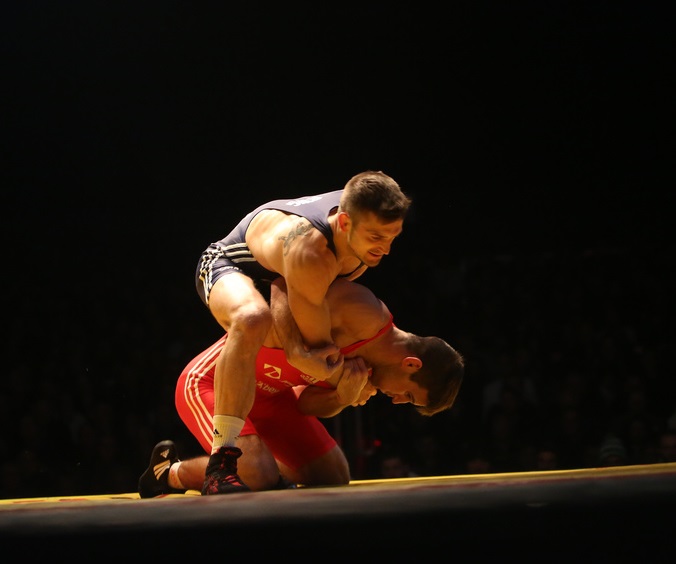 ME – BELEHRAD 2012 MAJSTER EURÓPY
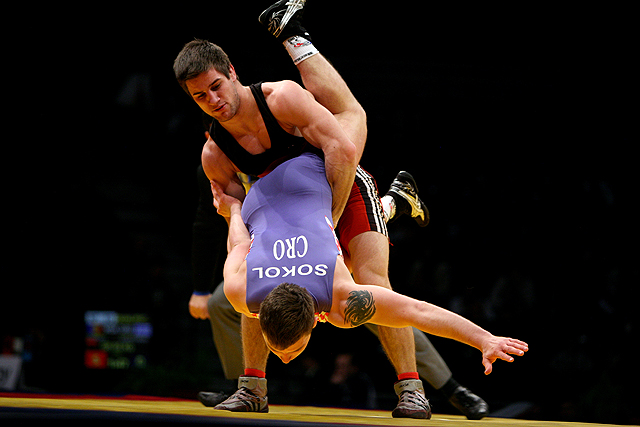 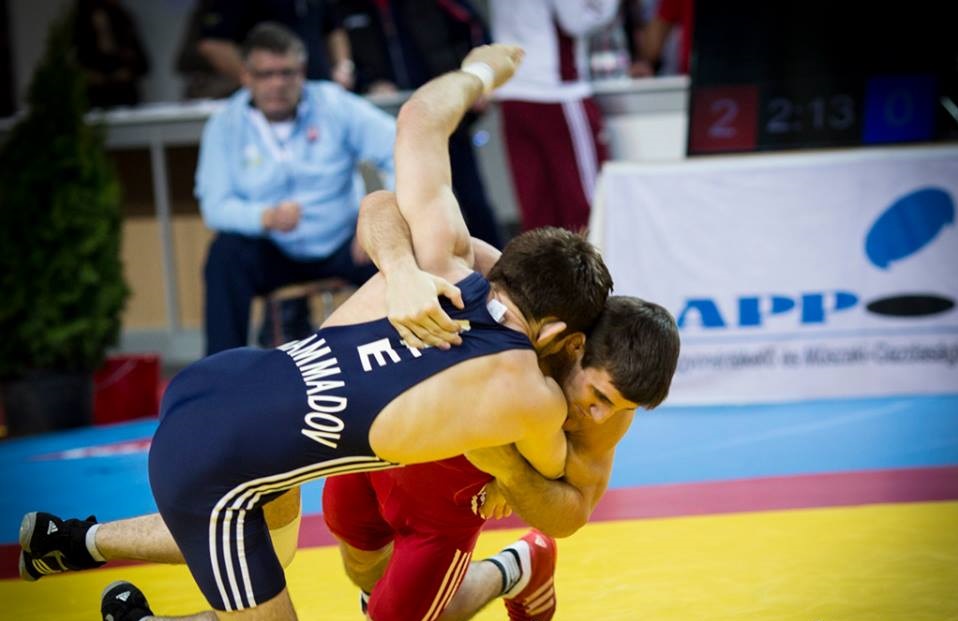 ME – TBILISI 2013  3. MIESTO
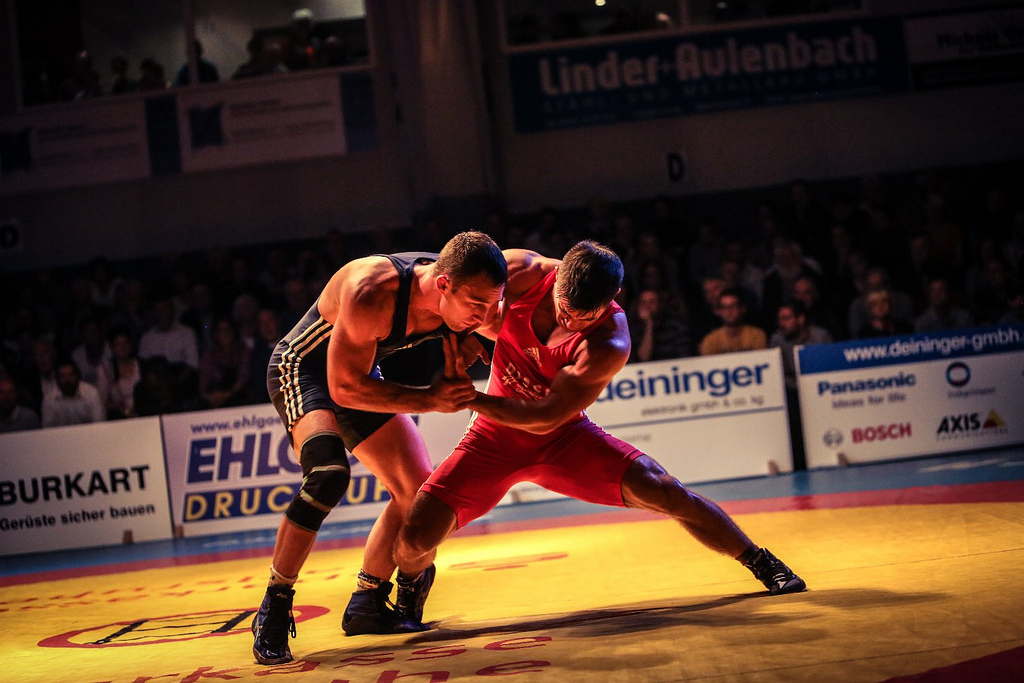 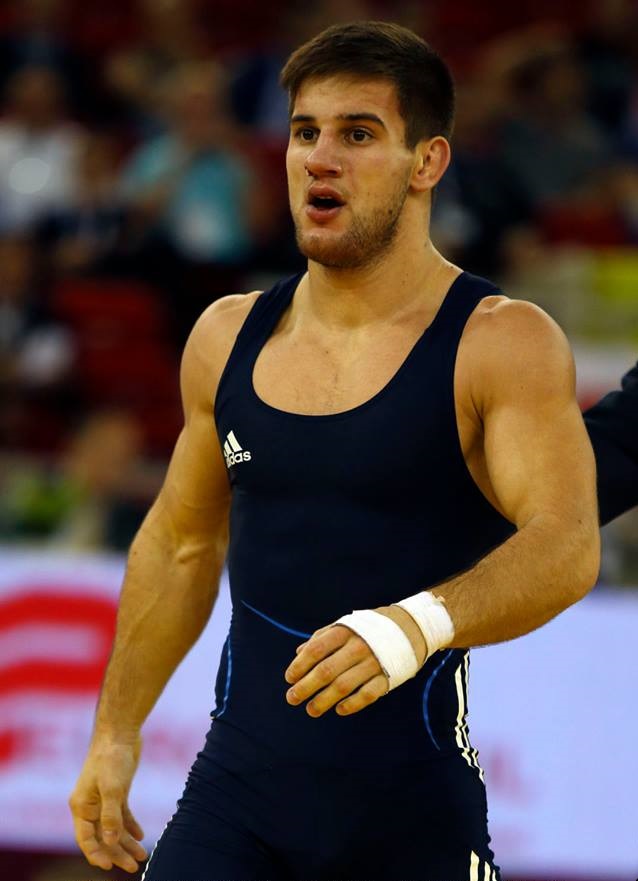 ME – VANTAA 2014  3. MIESTO
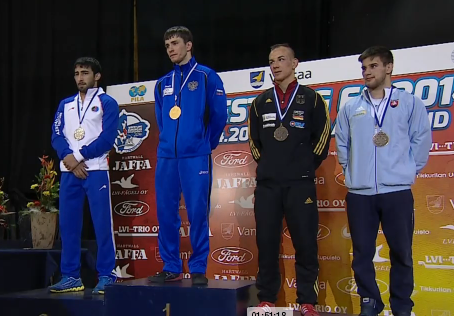 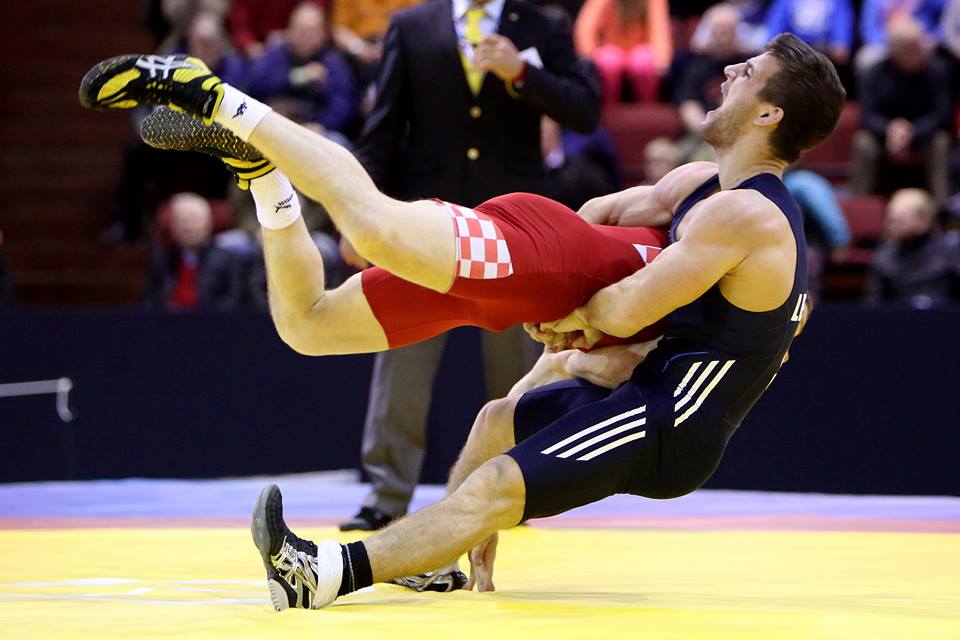 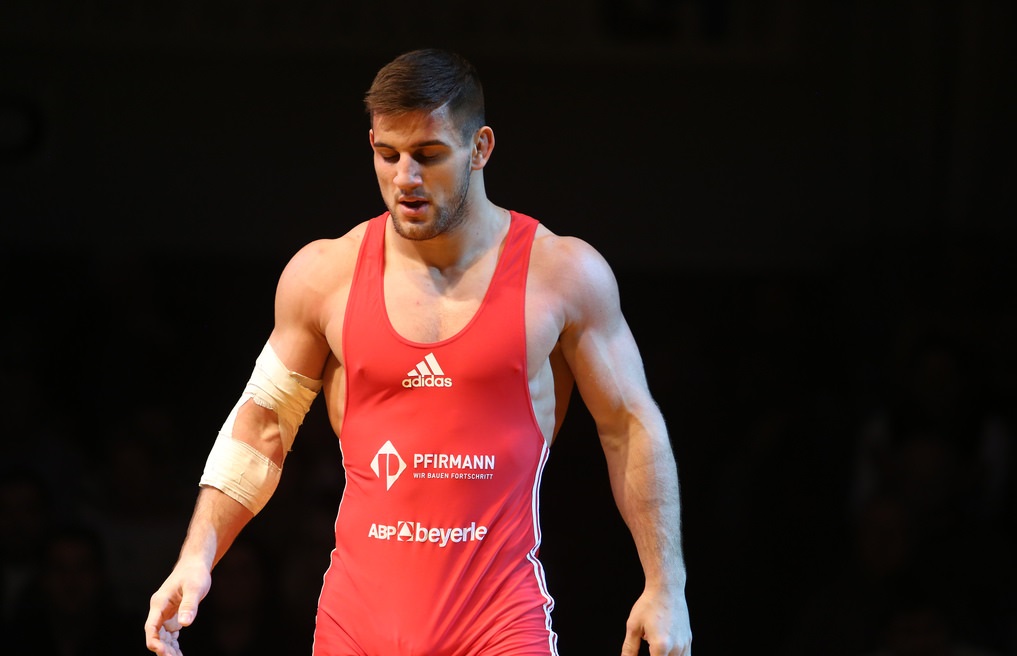 EH – ME – BAKU 2015  3. MIESTO
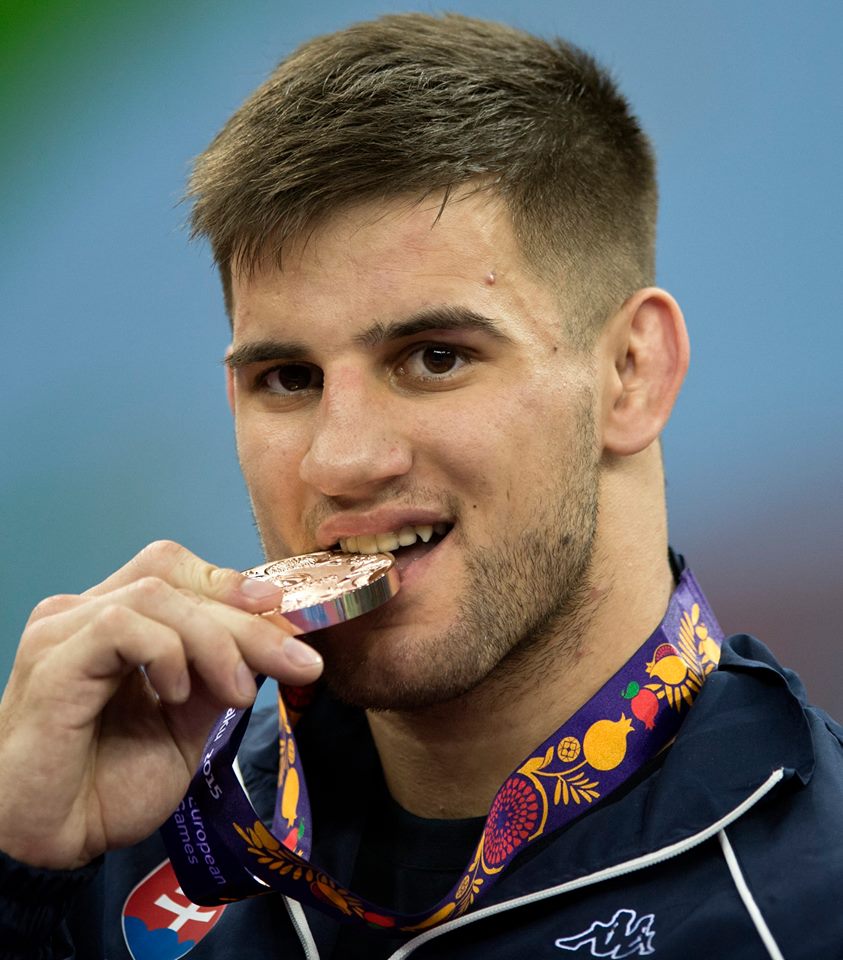 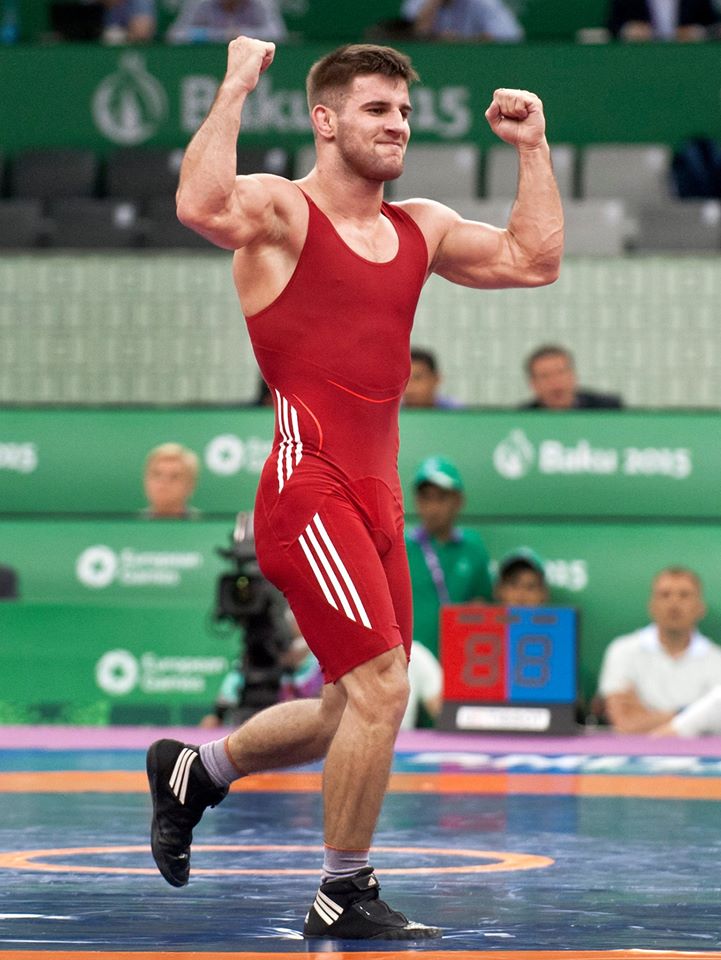 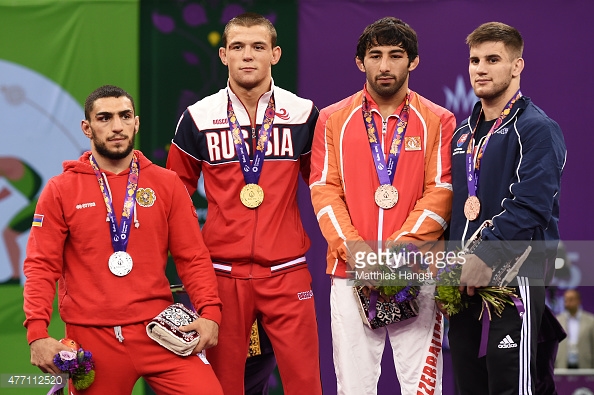